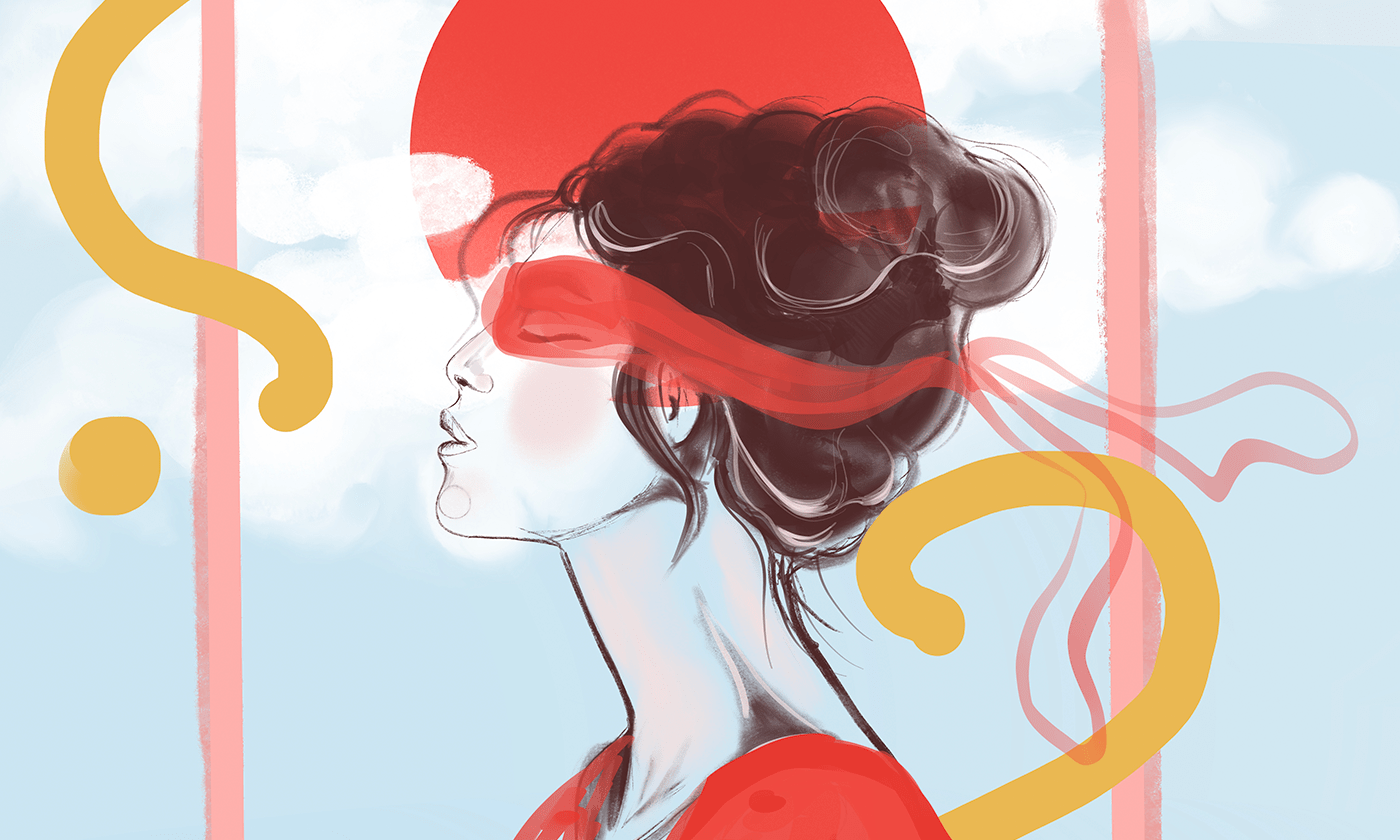 Menopause
Dr Philippa Green
[Speaker Notes: Image credit: https://www.yesmagazine.org/opinion/2022/02/15/menopause-shape-shifting-power]
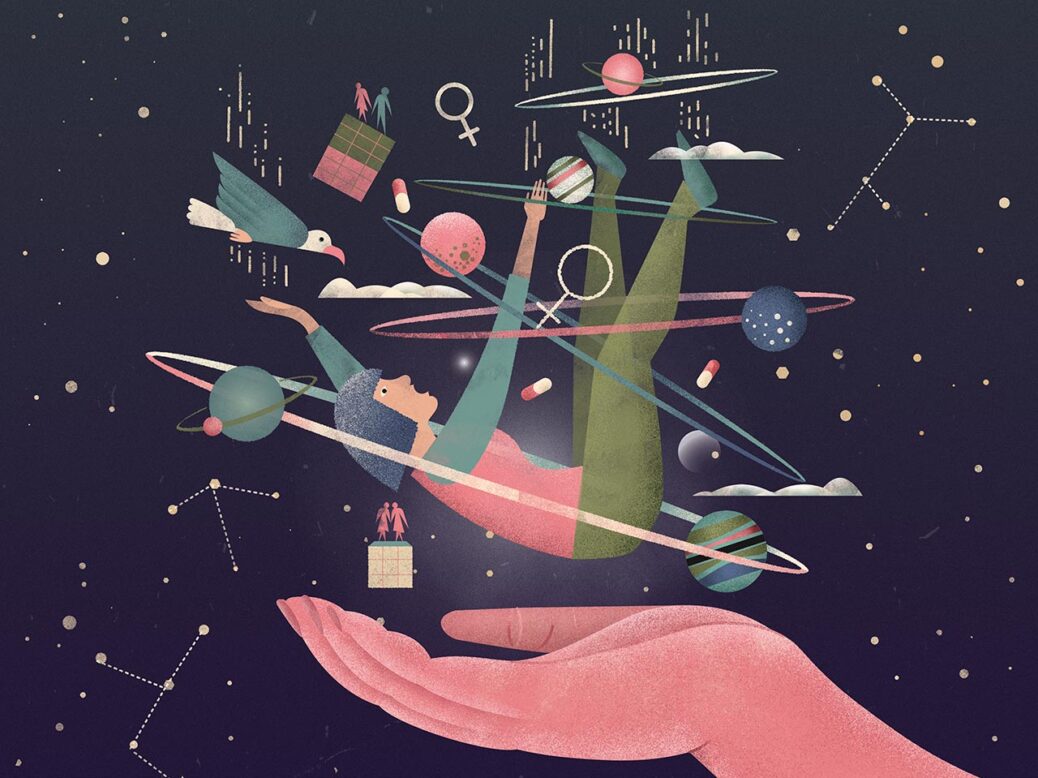 What will we cover
What is it?
Why is it a problem?
What can we do about it?
2
[Speaker Notes: Image credit:

https://www.newstatesman.com/comment/2024/10/the-menopause-industry-is-a-murky-area-of-womens-healthcare]
What is it?
Menopause: 1 year after last menses

Perimenopause: lowering or fluctuating levels of oestrogen before the 			menopause, often causing a collection of symptoms

Premature ovarian insufficiency: perimenopausal symptoms including 				change in period cycle before the age of 40
2/7/20XX
3
[Speaker Notes: Image credit : 

https://en.wikipedia.org/wiki/Menopause
https://livehealthy.muhealth.org/stories/8-surprising-facts-about-menopause-and-perimenopause]
Why is it a problem?
Is it a medical problem?
[Speaker Notes: Image credit:
https://www.motherhoodindia.com/perimenopause-symptoms-causes-treatment/]
Health risks of menopause
Bone health
Osteoarthritis 
Other MSK conditions 
CVD
Stroke
HTN
Obesity
T2DM
Dementia
Depression
Anxiety
Immunity
Worsening of pre-existing conditions
Misdiagnoses
5
Symptoms
Anxiety
Low or fluctuating mood
Poor concentration, focus, memory
Change in periods
Hot flushes and night sweats
Sleep disturbance
Headaches
Irritability
Joint and muscle pains
Reduced libido, dyspareunia
Vaginal dryness, itching, discomfort
Urinary frequency, urgency, UTIs
RED FLAGS - abnormal bleeding– new persistent, intermenstrual, post coital 
	     - weight loss, persistent bloating,
6
If under 40- consider POI
If 40-45 – consider bloods to exclude other causes
If over 45 – establish diagnosis on the basis of one or more symptoms,  no need for FSH
FSH testing
There is no diagnostic test for perimenopause

FSH can be useful in women under 40, but is not reliable esp if they have had a period in the last year. 

Is affected by COCP and high dose progesterone-based contraception
[Speaker Notes: Image credit 
https://www.askyoursisters.com/episodes/menopausalmindshift]
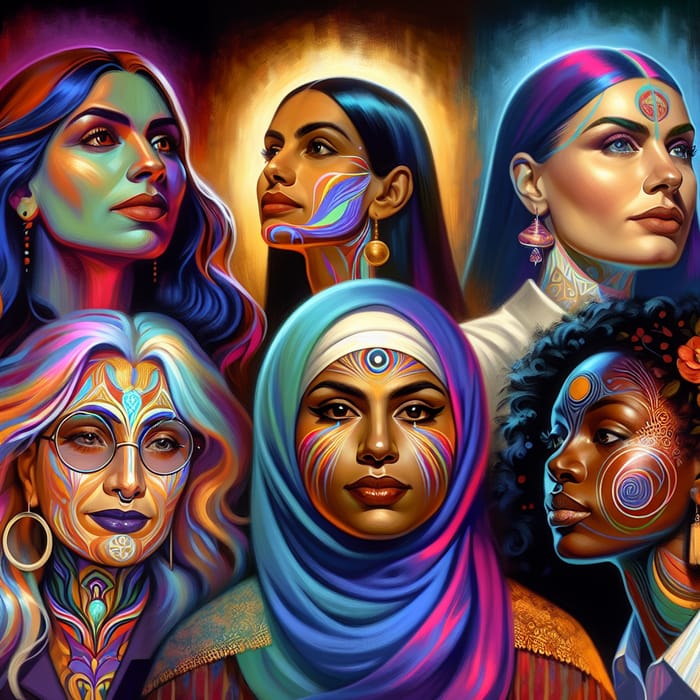 What can we do about it?
Sample Footer Text
8
[Speaker Notes: Image credit 
https://easy-peasy.ai/ai-image-generator/images/empowering-portrait-diverse-women-vibrant-bold-artwork]
9
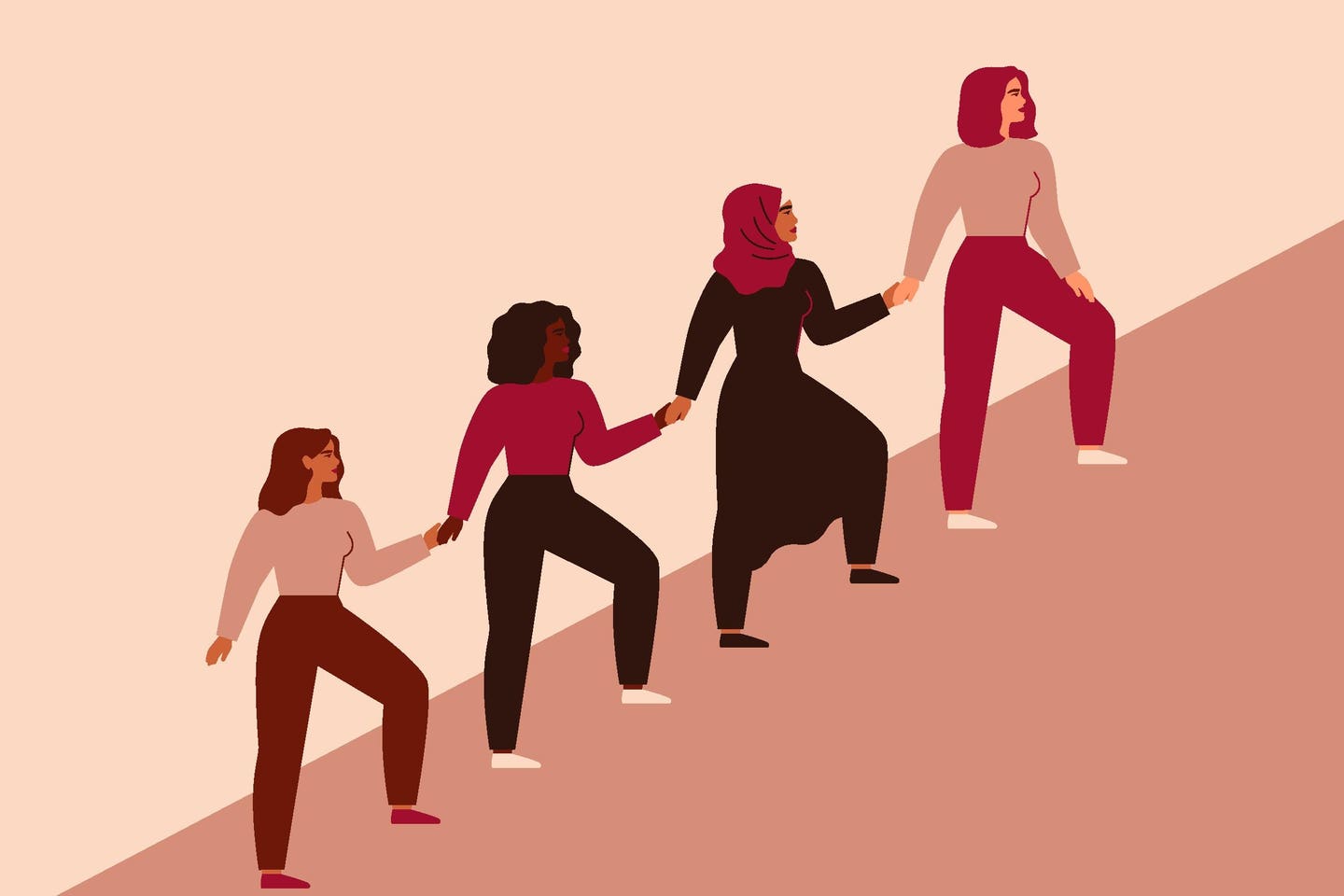 What can we do about it?
HRT
[Speaker Notes: Image credit 
https://www.forbes.com/sites/cherylrobinson/2024/01/22/womens-empowerment-isnt-enough-activating-women-is-more-powerful/]
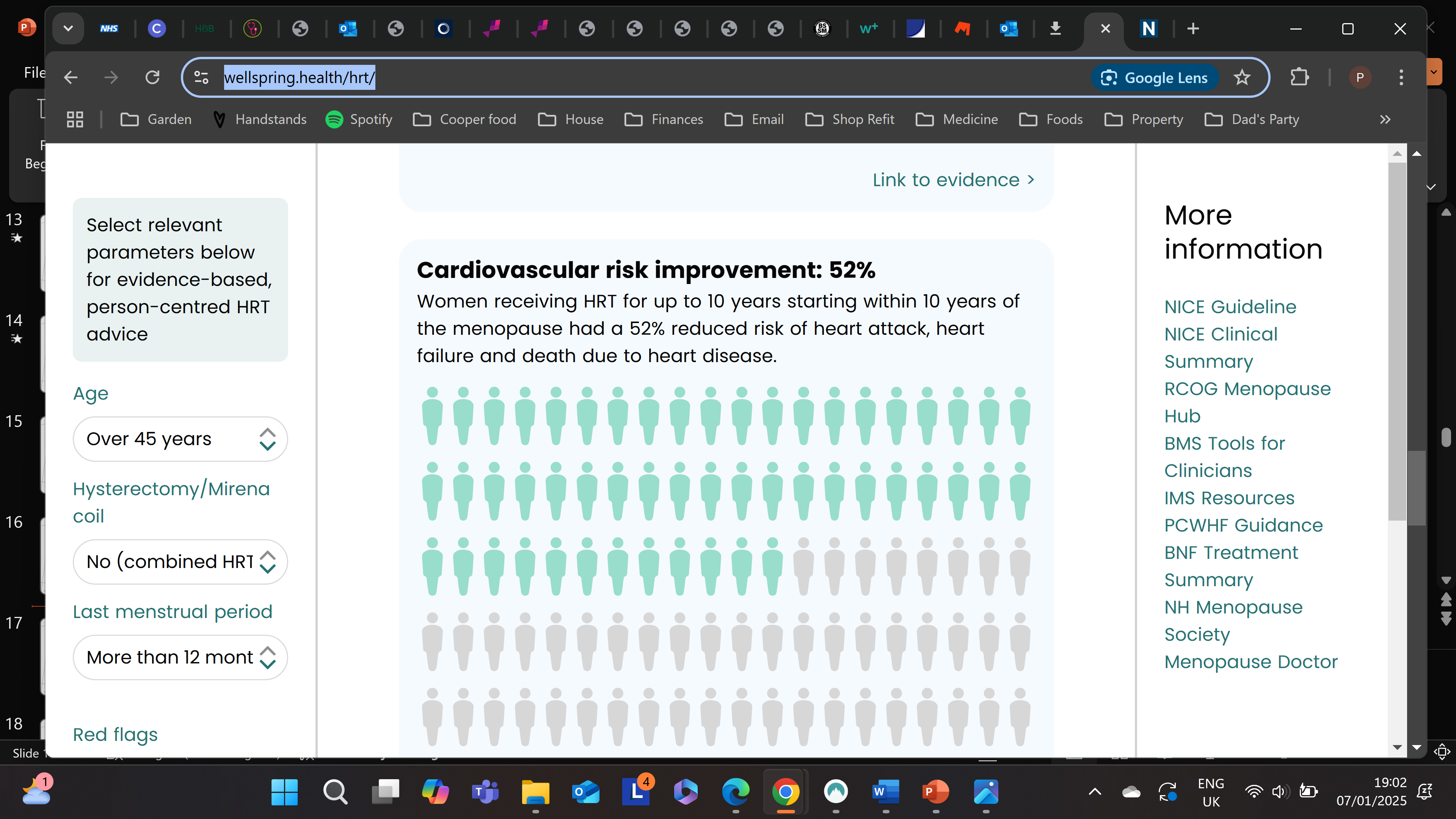 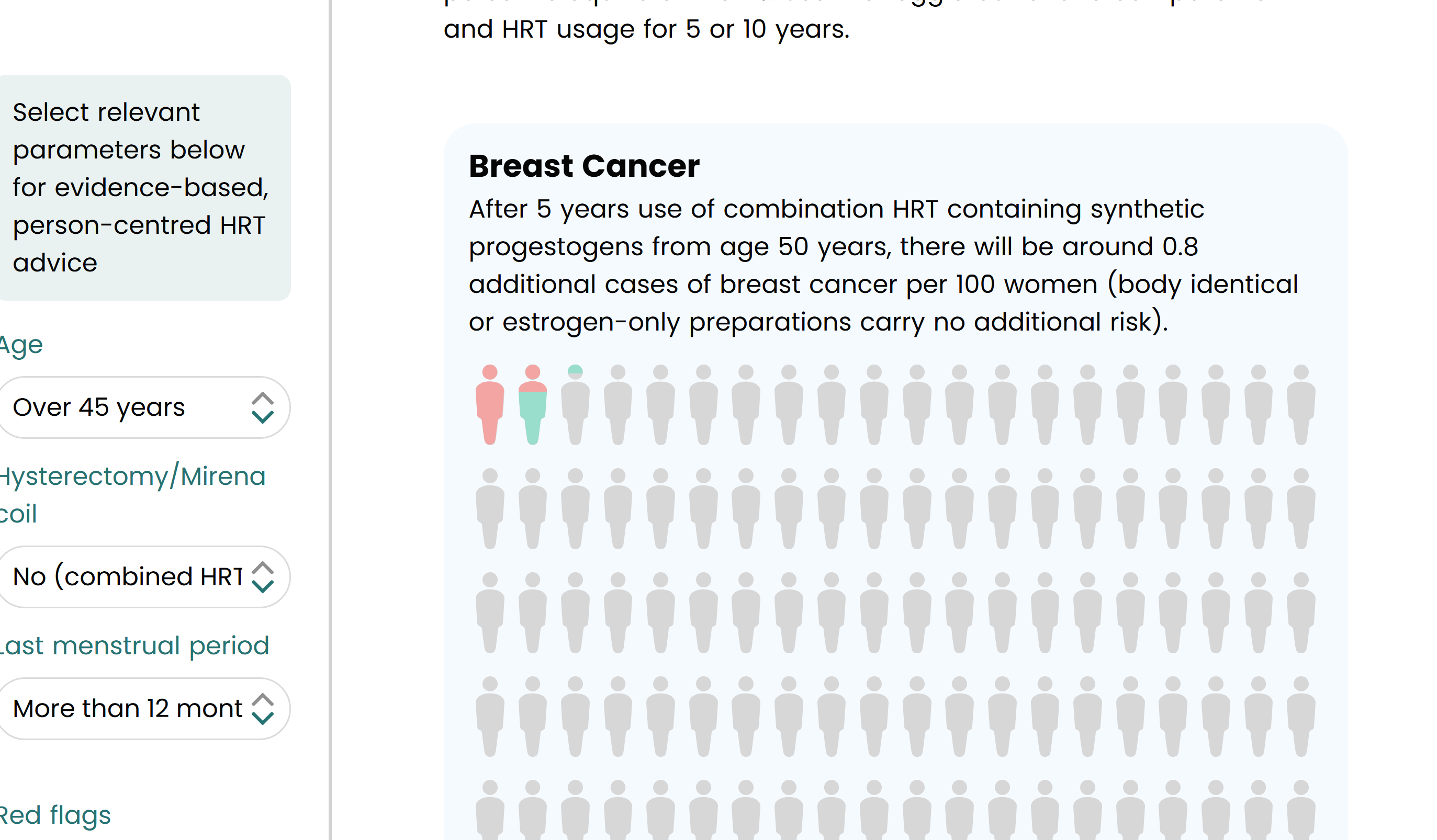 https://wellspring.health/hrt/
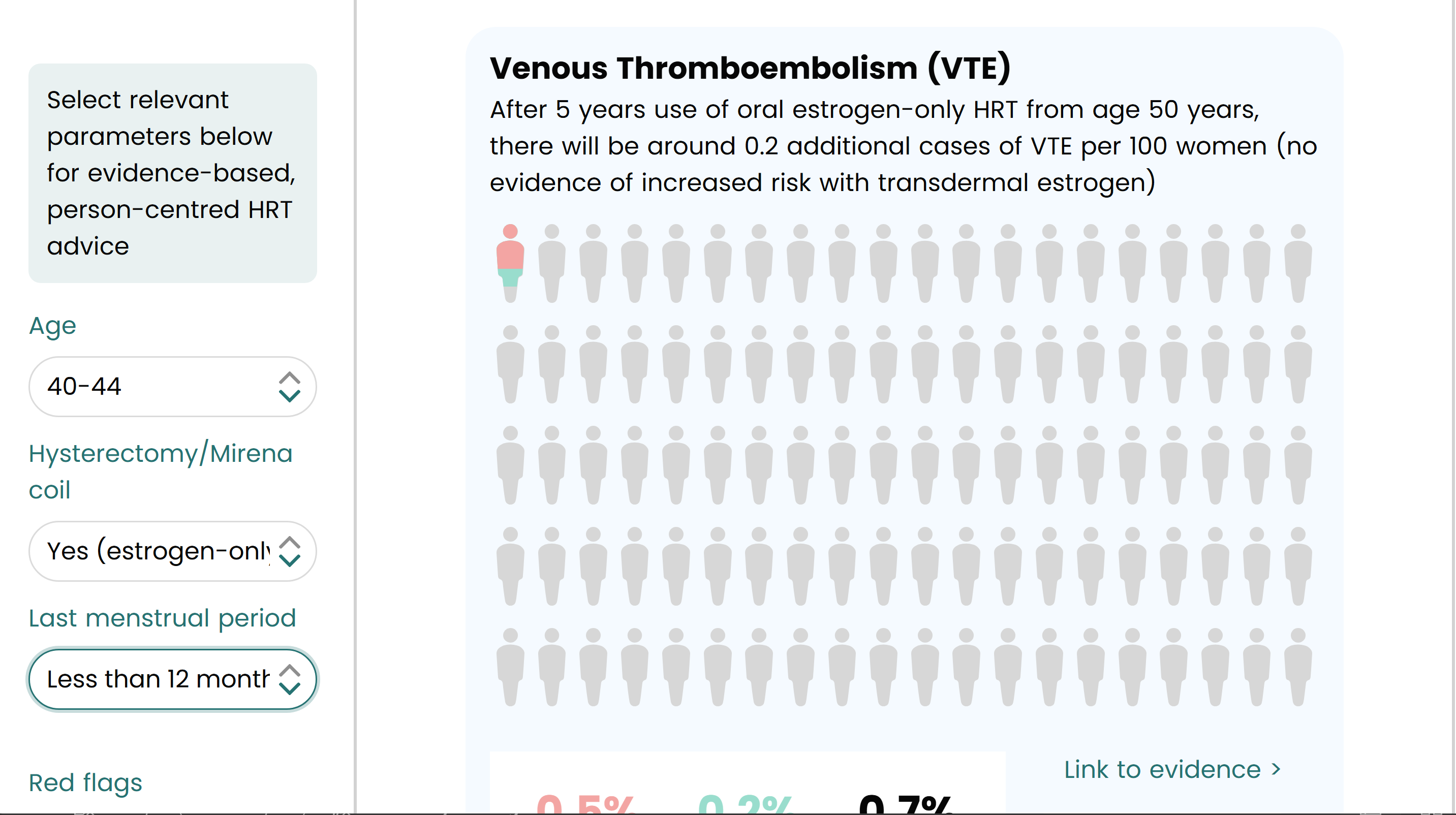 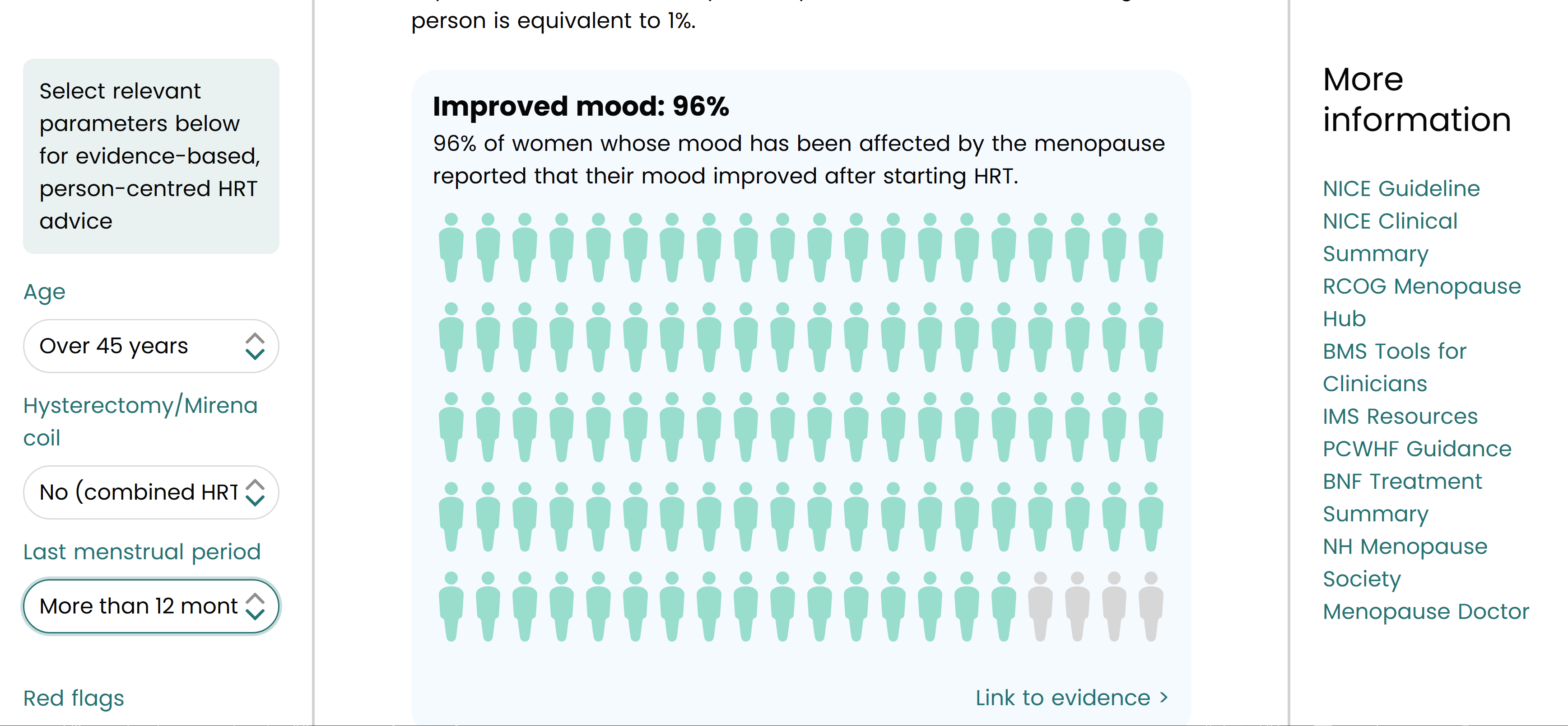 11
Risks by type of hrt
12
13
Additional benefits
Mental health – improved mood – 96%
OA
Sleep quality – 56% improved
14
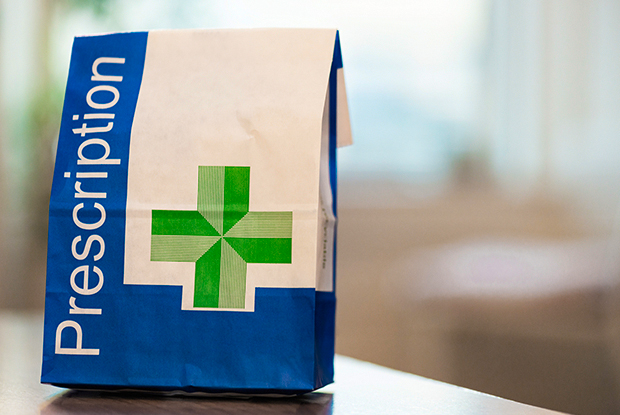 prescribingguide
15
[Speaker Notes: Image credit: 
https://www.gponline.com/ensure-safe-online-prescribing/article/1488493]
Treatment principles
-have a low threshold to try treatment
-there is no lower or upper age limit 
-there is no duration limit – HRT can be taken for as long as a woman wants
-for the majority of women under 60yrs, HRT benefits outweighs the risks  
-use transdermal oestrogen and micronized progesterone as first line
16
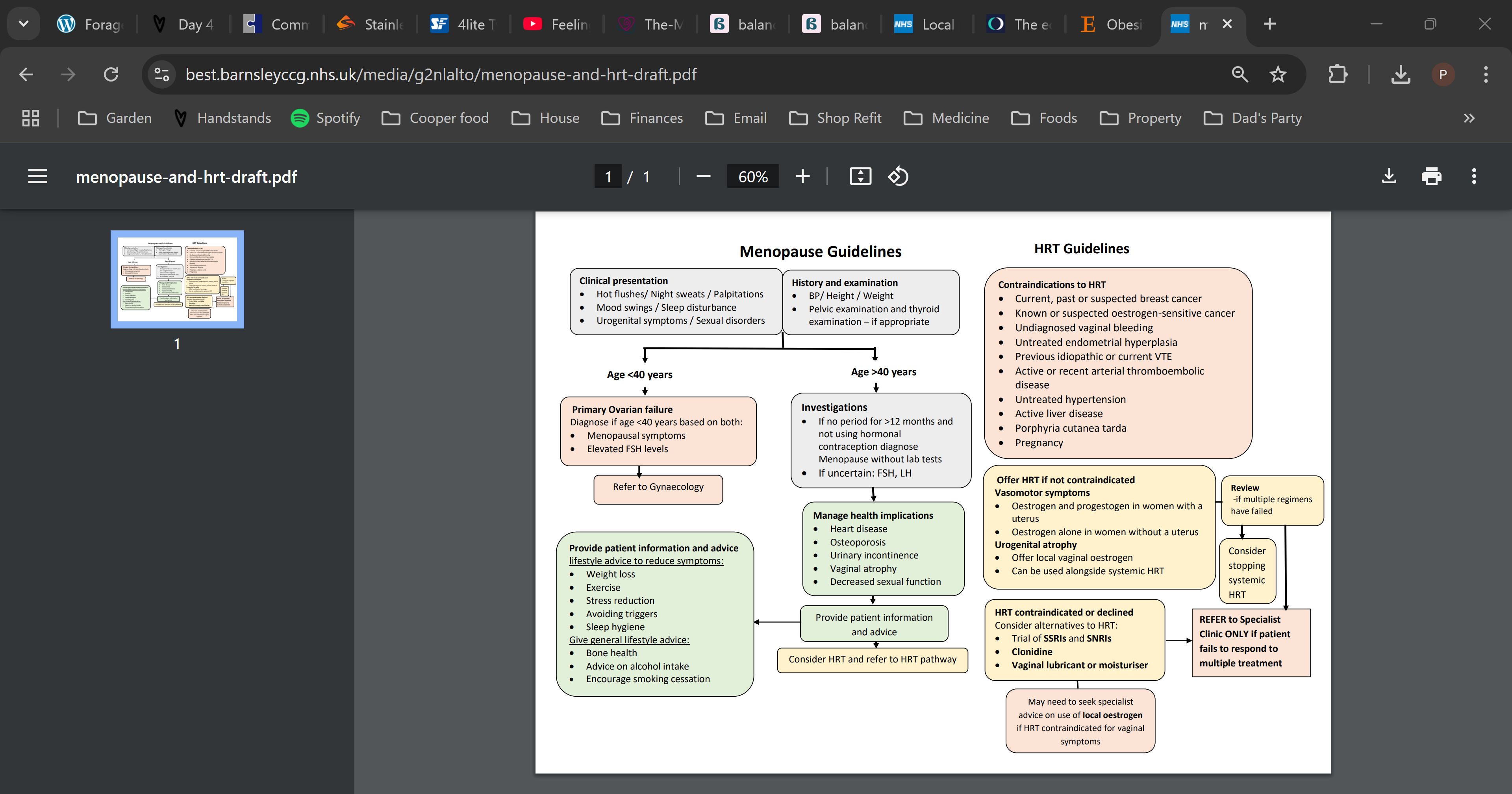 17
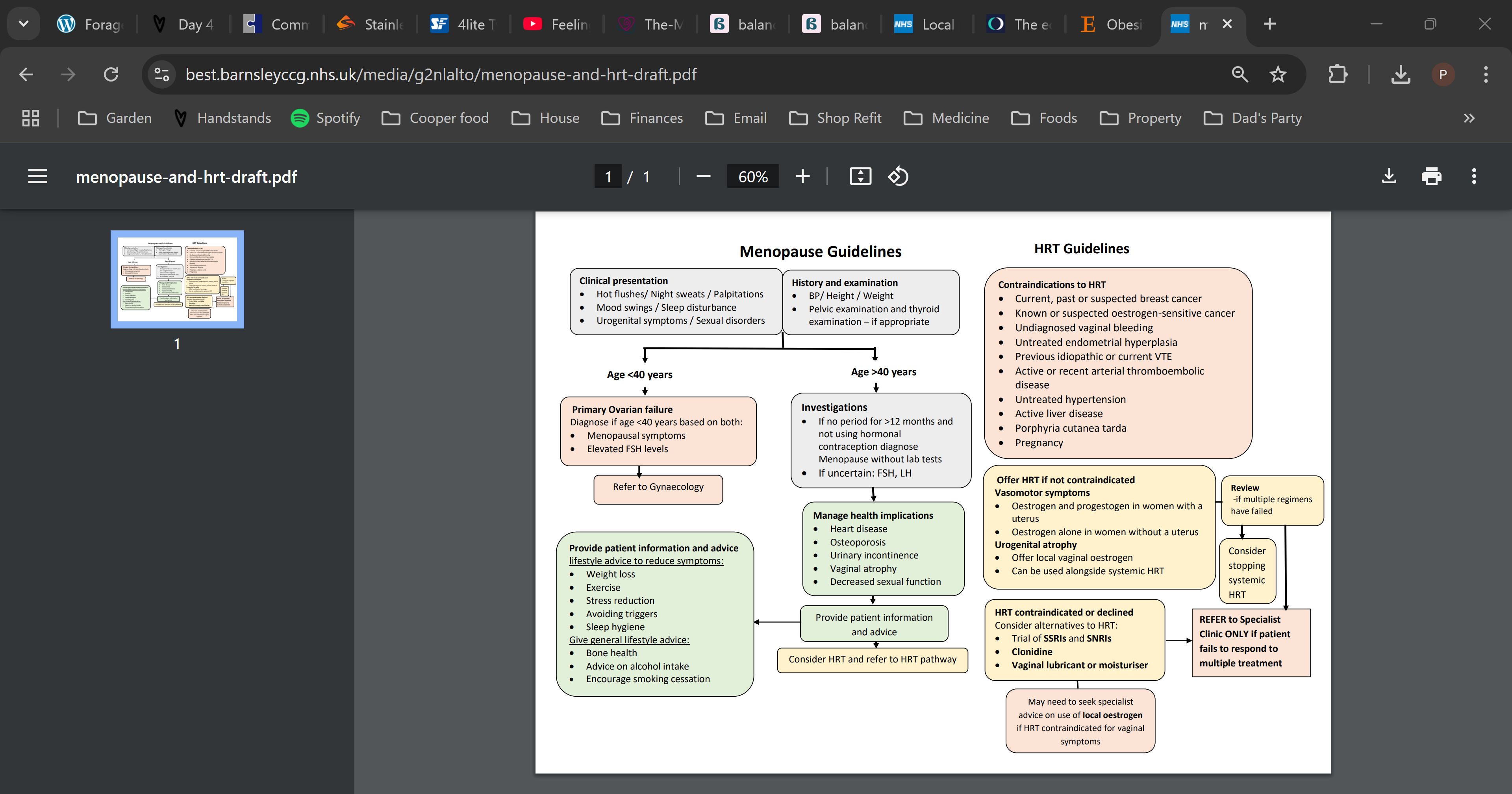 TRANSDERMAL
18
Which HRT regime
Without womb: 	
Continuous oestrogen only therapy
With womb or hx of untreated endometriosis:
 Combined therapy
LMP beyond 12/12
continuous – transdermal oestrogen all the time, and progesterone continuously     
100mg utrogestan
LMP within 12/12
sequential  - transdermal oestrogen all the time, and progesterone for 2 weeks on then 2 weeks off,       
200mg utrogestan at night
Progesterone challenge – 3/12 oestrogen, then 2 weeks utrogestan 200mg, then stop and review if bleeding
19
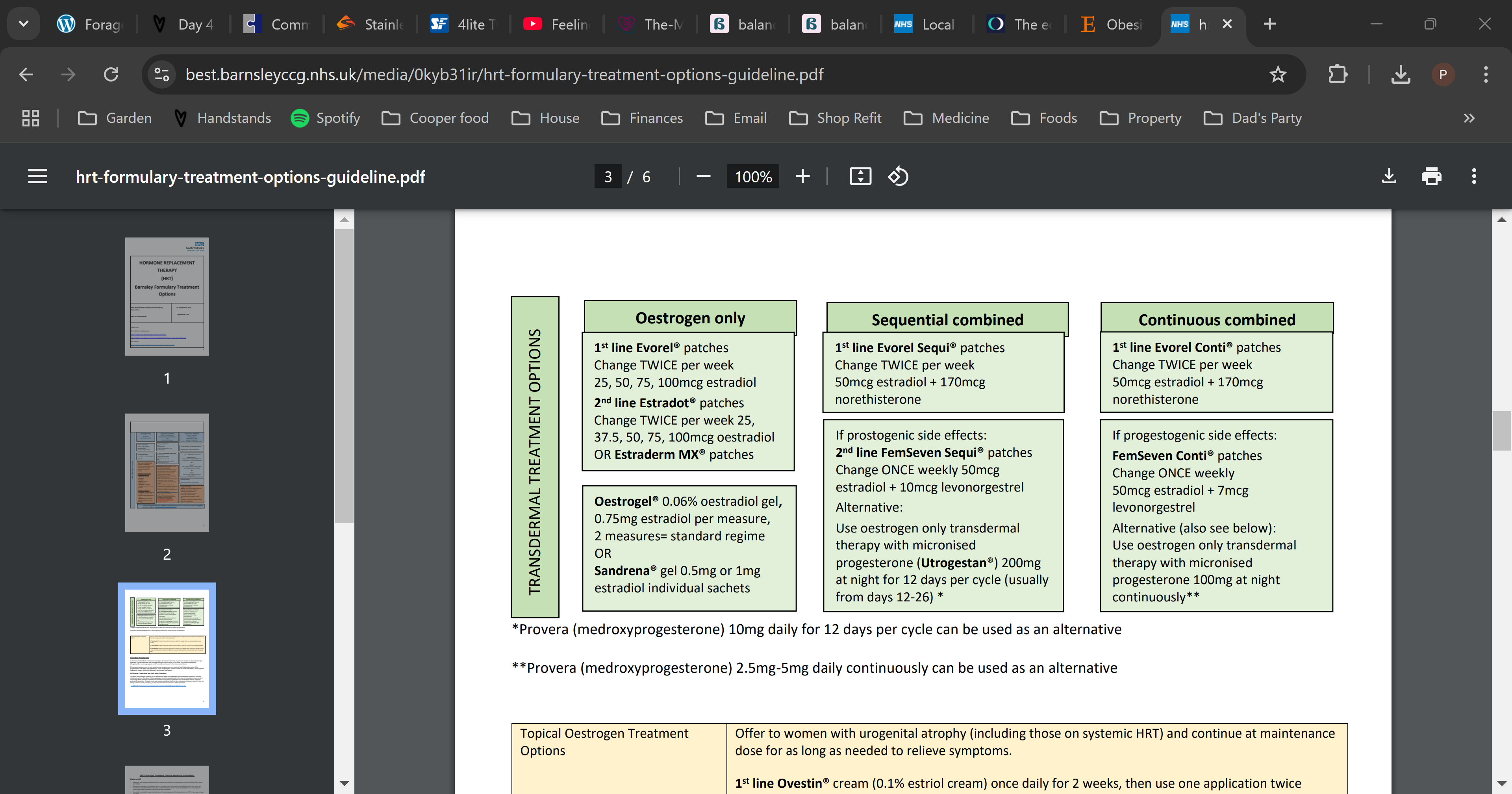 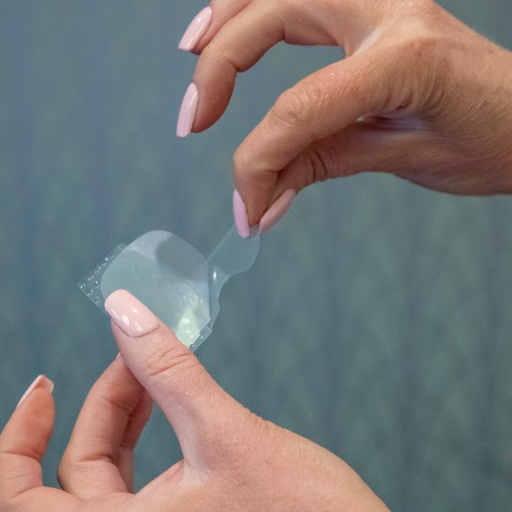 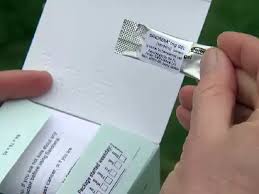 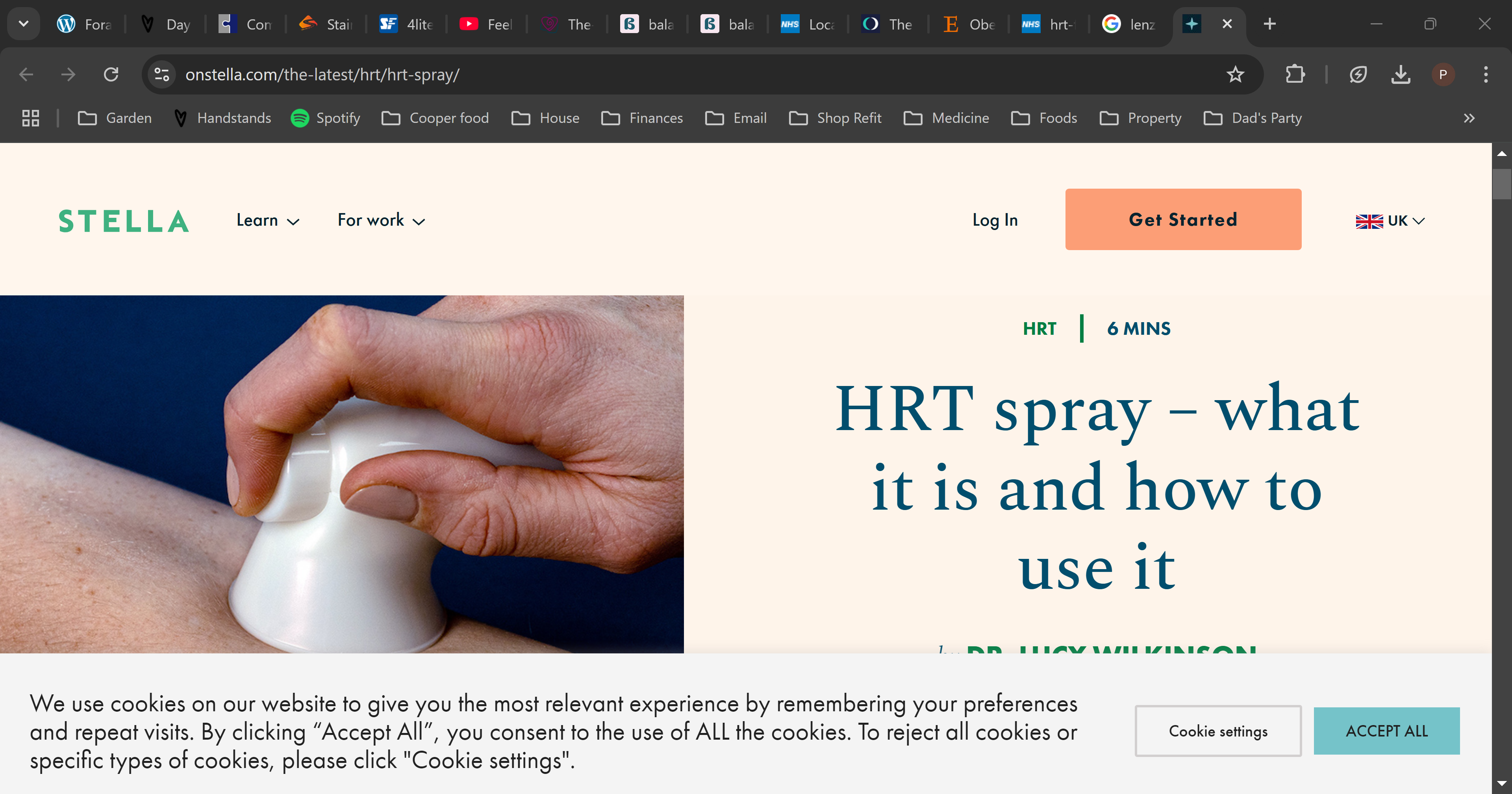 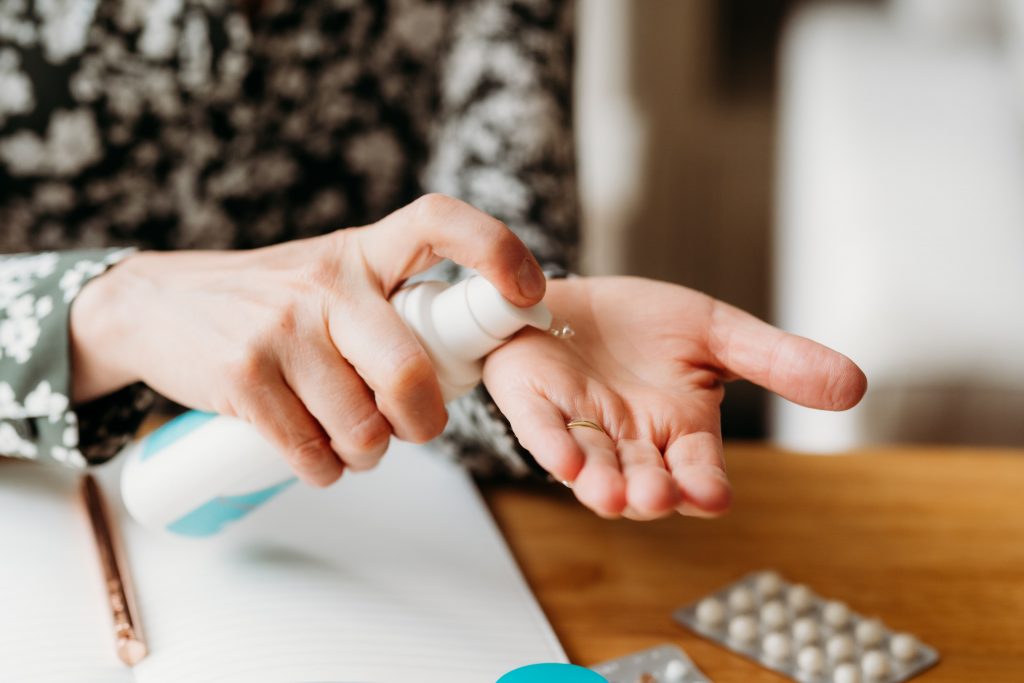 20
[Speaker Notes: https://best.barnsleyccg.nhs.uk/media/0kyb31ir/hrt-formulary-treatment-options-guideline.pdf]
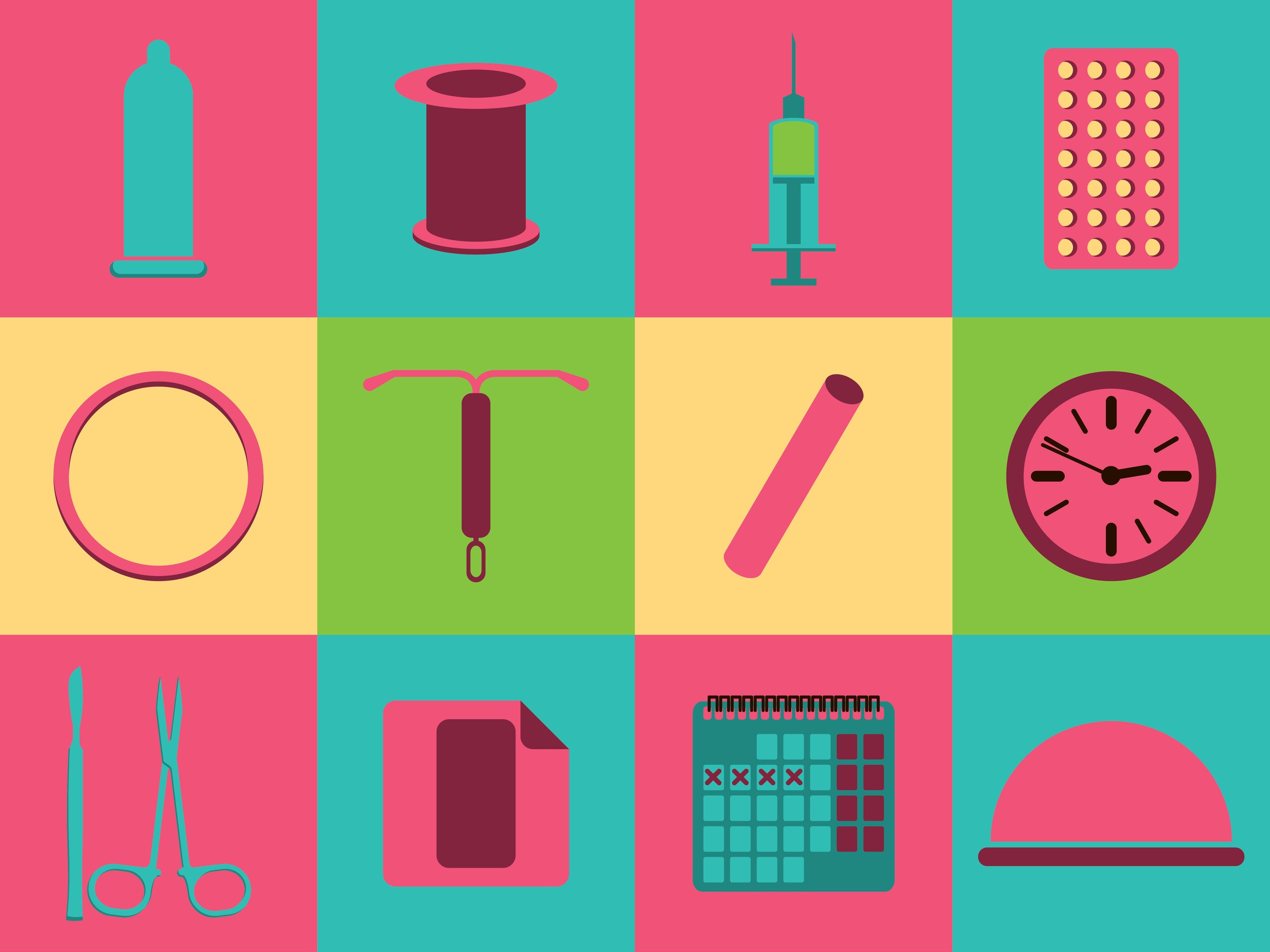 Contraception
21
FN29ATR
contraception
COCP
POP
Mirena – only one that is licensed for use as HRT and contraception
Implant, barrier methods or copper coil 
Depo

When to stop contraception:
	 not on HRT or contraception 
– and over 50yrs and amenorrhoea >12/12 can be stopped
– and over 50yrs, amenorrhoea <12/12 and FSH over 30, contraception can be stopped after 1 year
- and 46-50yrs and amenorrhoea >2 yrs then can be stopped
22
Testosterone
What?
symptoms
Monitoring
Normal female hormone
Replace oestrogen first
Use transdermal HRT
Not licensed …yet
Can take 6/12 to effect symptoms
Low libido, hypoactive sexual desire disorder
Low energy
Low motivation
Low mood
Reduced strength
Brain fog
Anxiety
Headaches
Vaginal dryness
FAI levels 
3/12
12/12
Side effects
Hair growth
Acne, hair loss – uncommon
Voice lowering, clitoral enlargement (rare)
No long-term health risks
23
Non-hormonal treatments
Non-pharmacological – CBT, mindfulness, 

Pharmacological  -  SSRIs/ SNRIs , Gabapentin
24
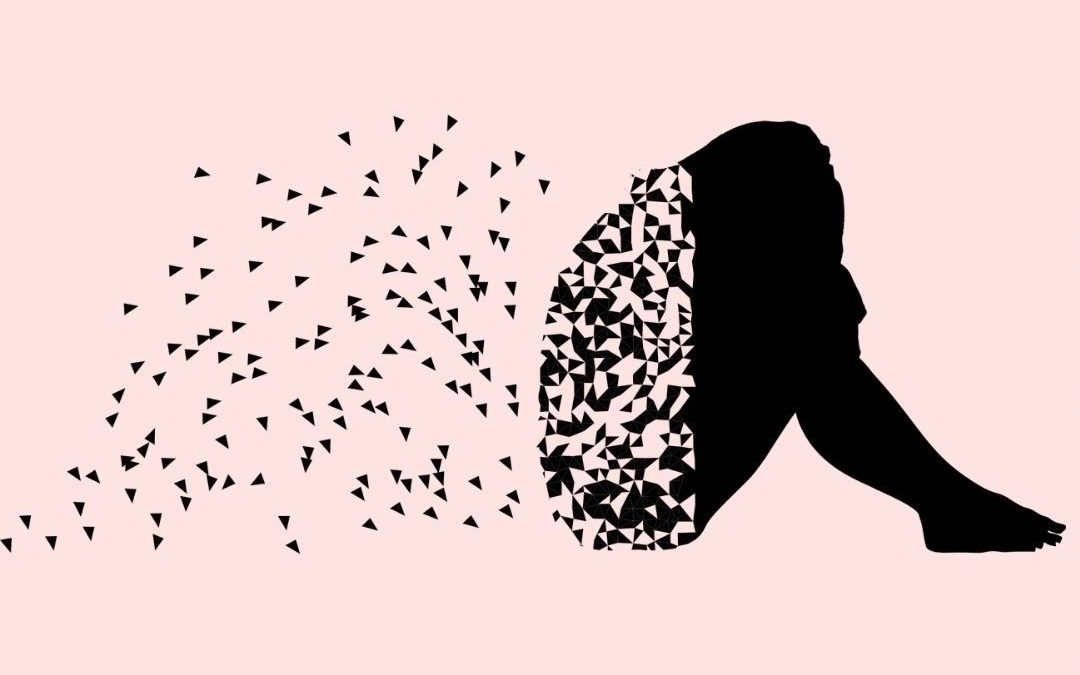 Menopausemental health
Helen Lavender
[Speaker Notes: Image credit: https://www.yesmagazine.org/opinion/2022/02/15/menopause-shape-shifting-power]
Menopausal Mental Health: Challenges and Interventions
Why It Matters:High prevalence of depression and anxiety in peri and menopausal women.Impact on quality of life, productivity, and long-term health risks.Key Statistics:45–64 age group has the highest female suicide rates (ONS, 2023).60% of women experience moderate to severe symptoms during this transition. Worsley et al. (2014) and Bariola et al. (2017)
26
Managing Symptoms
Pharmacological Interventions:
Hormone Replacement Therapy (HRT): Addresses root hormonal causes but has safety concerns.

Antidepressants (SSRIs/SNRIs): Effective for mood but not underlying hormonal issues.

Non-Pharmacological Interventions:
Cognitive Behavioural Therapy (CBT): Reduces depression and anxiety by 35%.

Mindfulness-Based Interventions (MBIs): Stress and emotional resilience improvements.

Barriers:
Underutilisation due to systemic gaps and stigma.
27
NICE Guidelines 2024
Cognitive Behavioural Therapy (CBT):
Recommended as the first choice for managing low mood, anxiety, and depression linked to menopause.
Helps with coping strategies and improving emotional well-being.

Hormone Replacement Therapy (HRT):
Advised if symptoms are caused by hormonal changes.
Tackles the root hormonal causes of mood issues.

Antidepressants:
Not recommended as a first option unless the depression is not related to menopause.
Should only be used for severe or diagnosed mood disorders.

Lifestyle Changes:
Encouraged to improve mental health, including regular physical activity, mindfulness, and stress management.

Personalised Care:
Treatment should be tailored to individual symptoms and preferences, 
with regular reviews to ensure it remains suitable.
28
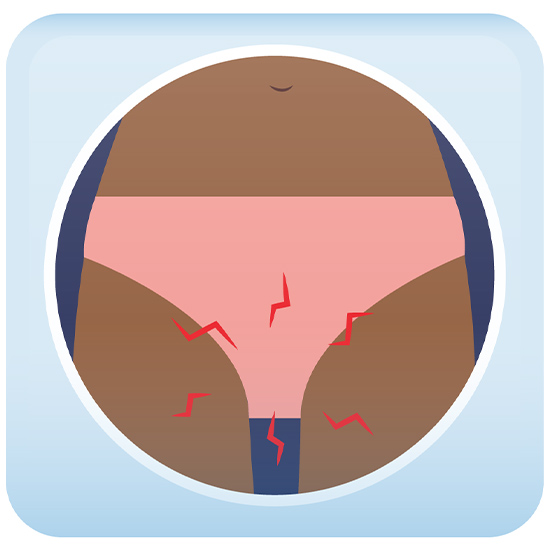 Genitourinary syndrome of the menopause
29
[Speaker Notes: Image credit: https://www.yesmagazine.org/opinion/2022/02/15/menopause-shape-shifting-power]
Genitourinary syndrome of the menopause
Symptoms
examination
Treatment
Vaginal: dryness, itching, burning, stinging, 
Urinary: frequency, urgency, incontinence, 
Sexual: dyspareunia, PCB, low libido,
Vulval atrophy, 
Atrophy of clitoral hood,
Loss of elasticity and rugae within the vagina 
Normal appearance
Avoid irritants
Vaginal moisturisers
Vaginal lubricants
Topical oestrogen
30
31
Troubleshooting
Switching between preparations – not available or patient choice
Not working … 
Abnormal bleeding – review what this means 
Migraines with aura – not contraindication to transdermal HRT – as no increased clot risk  
High BP  - as above 
Endometriosis /subtotal hysterectomy   
HRT certificate
Breast cancer
32
3 month review
Symptoms poorly controlled or not changed
Symptoms well controlled
Symptoms improved
Move to annual reviews
Increase dose and review in a further 3/12
Compliance
Consider absorption
Consider alterative diagnosis
Side effects
Review lifestyle
Contraception review
33
Progesterone intolerance
If coping with symptoms continue for another 3/12 to see if settles
Change progesterone type or route: 
 	- use utrogestan vaginally  - off license 
	- mirena
If symptoms ongoing – consider use without progesterone for 3/12 
If improves consider:
	- cyclogest
	-lutigest
34
Bleeding on hrt
HRT does not need to be stopped when referring for abnormal bleeding. 
Exclude pregnancy and red flags – persistent, heavy bleeding, pcb, persistent bloating, weight loss, 
Risk factors for endometrial cancer – nulliparity, PCOS, poor compliance with progesterone, high BMI, early menarche, late menopause, tamoxifen use, 
Bleeding outside of normal period pattern needs examination and onward referral if necessary. 
Bleeding after 6/12 or ongoing bleeding beyond 6/12  - needs further ix 
Bleeding after 12/12 of amenorrhoea is PMB and should be referred as such.
35
Bleeding within 6/12
Change the regime
Change the dose
CC – 200mg every night
SC – 300mg 2/52
Go back to sequential regime for 6/12
Change the type
Change the route
Mirena
Combined patch
Norethisterone  - cc 5mg PO OD, sc 5mg PO BD 
Medroxyprogesterone - cc 5mg PO OD, 
		        - sc 10mg PO OD 2/52
Utrogestan capsules vaginally
CC – 100mg every other night
SC – 100mg every night 2/52
Progestogens and endometrial protection
https://thebms.org.uk/wp-content/uploads/2023/04/14-BMS-TfC-Progestogens-and-endometrial-protection-APR2023-A.pdf
36
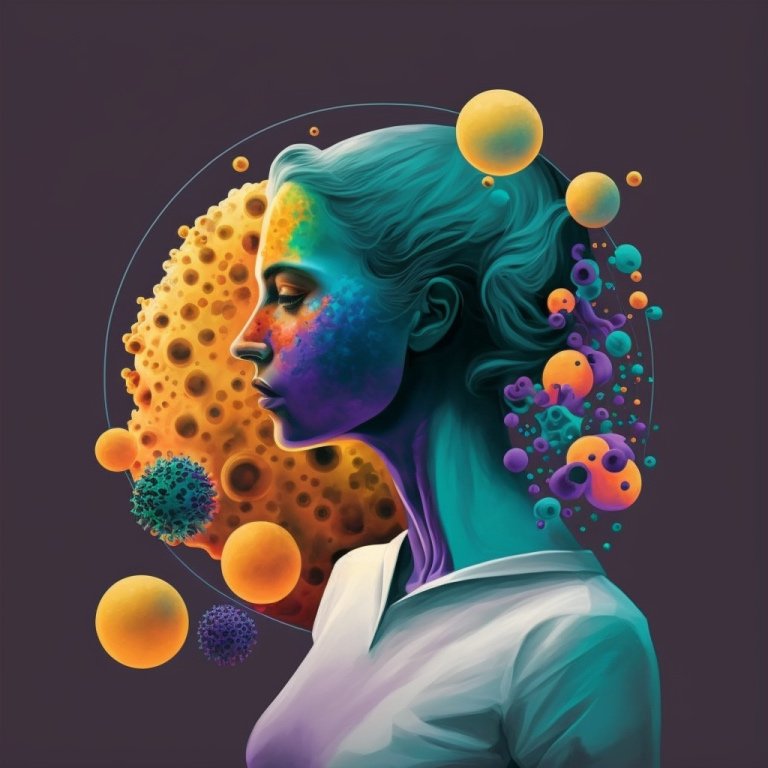 SUmmary
Menopause is an opportunity to make timely health interventions
We have lots of good data about risks
And lots of good data about long term benefits
Low threshold to trial treatment
Wide range of prescribing options
Face inequalities
37
[Speaker Notes: https://www.morrama.com/lab/menopause]
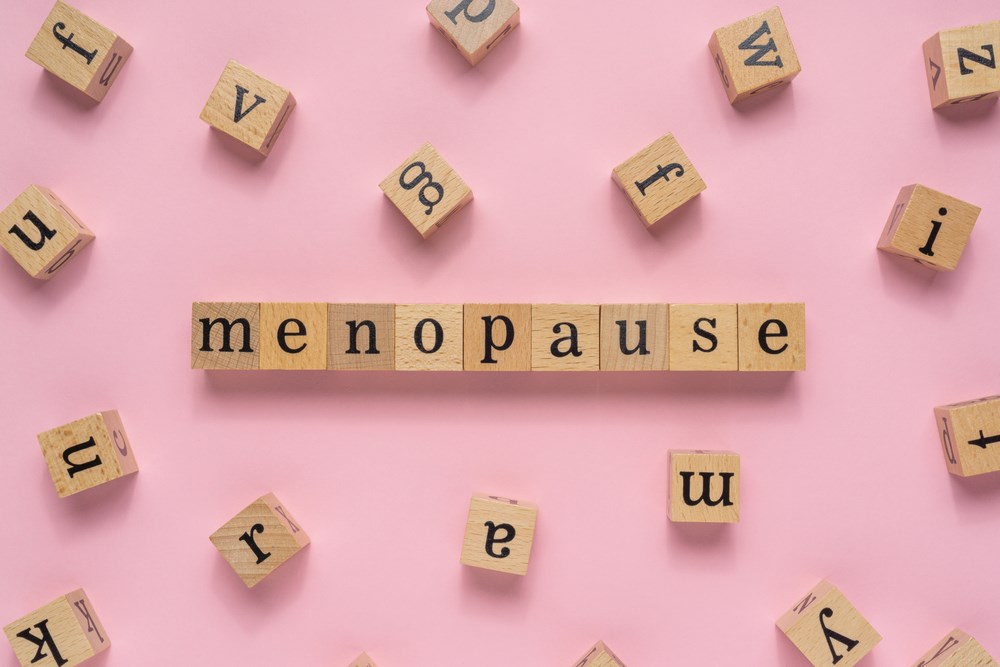 Thank you
ANY QUESTIONS?
38
[Speaker Notes: Image credit

https://talkingtherapies.berkshirehealthcare.nhs.uk/therapy-in-focus-blogs/mental-health-and-the-menopause/]